Welcome
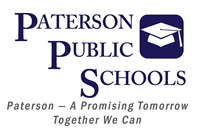 2023-2024Back to School Night
Mrs. Lombardo
7th Grade Math & 6th Grade Math
About Mrs. Lombardo
Graduated from William Paterson University
Attended University of Phoenix for Graduate studies
Have a Bachelor’s Degree in Elementary Education and Sociology
Certified to teach Elementary School and Middle School Math
2nd year teaching for Paterson Public Schools
23rd year teaching middle school math
Student Expectations
Homework completed on time and to the best of your ability.
Show ALL your work!
Try your best and ask for assistance when needed.
Actively participate in class!
Have a positive attitude!
Come to class prepared to learn.
Daily Materials Needed
1 1/2” to a 2” 3-Ring Binder for Math Only
Loose Leaf Paper (Replenish as needed) OR Spiral Notebook
1 Folder
Several Dry Erase Markers (Replenish as needed)
Highlighters
Lots of Pencils and Erasers (Replenish as needed)
Colored Pencils
Grading Policy
Math Department Grading Scale:
TESTS/PROJECTS: 30%
QUIZZES: 20%
HW: 15%
CLASSWORK: 25%
PARTICIPATION/CLASSROOM RESPONSIBILITIES: 10%
Absence Policy
Excessive tardies/absences will be reflected in their work habits and grades.
Students need to check the “While You Were Out” folder for notes and handouts when they return from being absent and/or Google Classroom.
Students have as many days as they were absent to make up any work that was missed.
Tests and quizzes are posted about a week in advance; therefore, extra time will not be given if absent the day before a test or quiz.
If a student is absent the day of a test or quiz, he/she needs to be prepared to make it up the day they return.
Homework Policy
Homework is assigned a few times a week.
Students are expected to show ALL their work.
Unless otherwise stated, all HW is due the next day.
Feel free to email me any questions you have and I will try to get back to you ASAP.
HW average counts as a test grade for Progress Reports and End of the Marking Period grade.
HINT: I use some of the homework problems as quiz and test questions.
Intervention Period
An extra class to help students become more successful in problem solving.
Focus on basic skills and fluency practice of concepts students may be struggling with.
No additional homework will be assigned for this class.
There is no separate grade for this class.
Students have this class once a week.
7th Grade Math Curriculum
Rational Number Operations
Real Numbers
Analyze and Use Proportional Relationships
Analyze and Solve Percent Problems
Generate Equivalent Expressions
Solve Problems Using Equations and Inequalities
Use Sampling to Draw Inferences about Populations 
Probability
Solve Problems Involving Geometry
6th Grade Math Curriculum
Integers and Rational Numbers
Expressions, Equations and Inequalities
Ratio, Rate and Percents
Area, Surface Area and Volume
Display, Describe and Summarize Data
Extra Help
I am available during lunch and after school by appointment. 
I provide review sessions before a test or quiz in class.
Students can email me if they have any questions or need help to complete assignments.
How You Can Help Your Child
Show that mathematics is important by including your child in activities that require mathematical thinking.
Help find appropriate Internet sites for mathematics.
Note how mathematics is used when you are out with your family.
Discuss how mathematics is used in financial and banking matters, in careers such as engineering, architecture, and medicine, in space exploration, and in other real-life situations.
Encourage your child to take time to review and check his or her homework. Just solving a problem is not enough. Ask your child whether the answer is reasonable and have him or her explain what led to that answer.
Contact Info
School Phone #: 973-321-0700
Email: ilombardo.k12.nj.us
My preferred method of communication.
Attach yourself to your child’s Google Classroom pages to keep track of his/her assignments and important announcements.
Infinite Campus: to keep track of 					   							 your child’s grade.